Welcome to my class
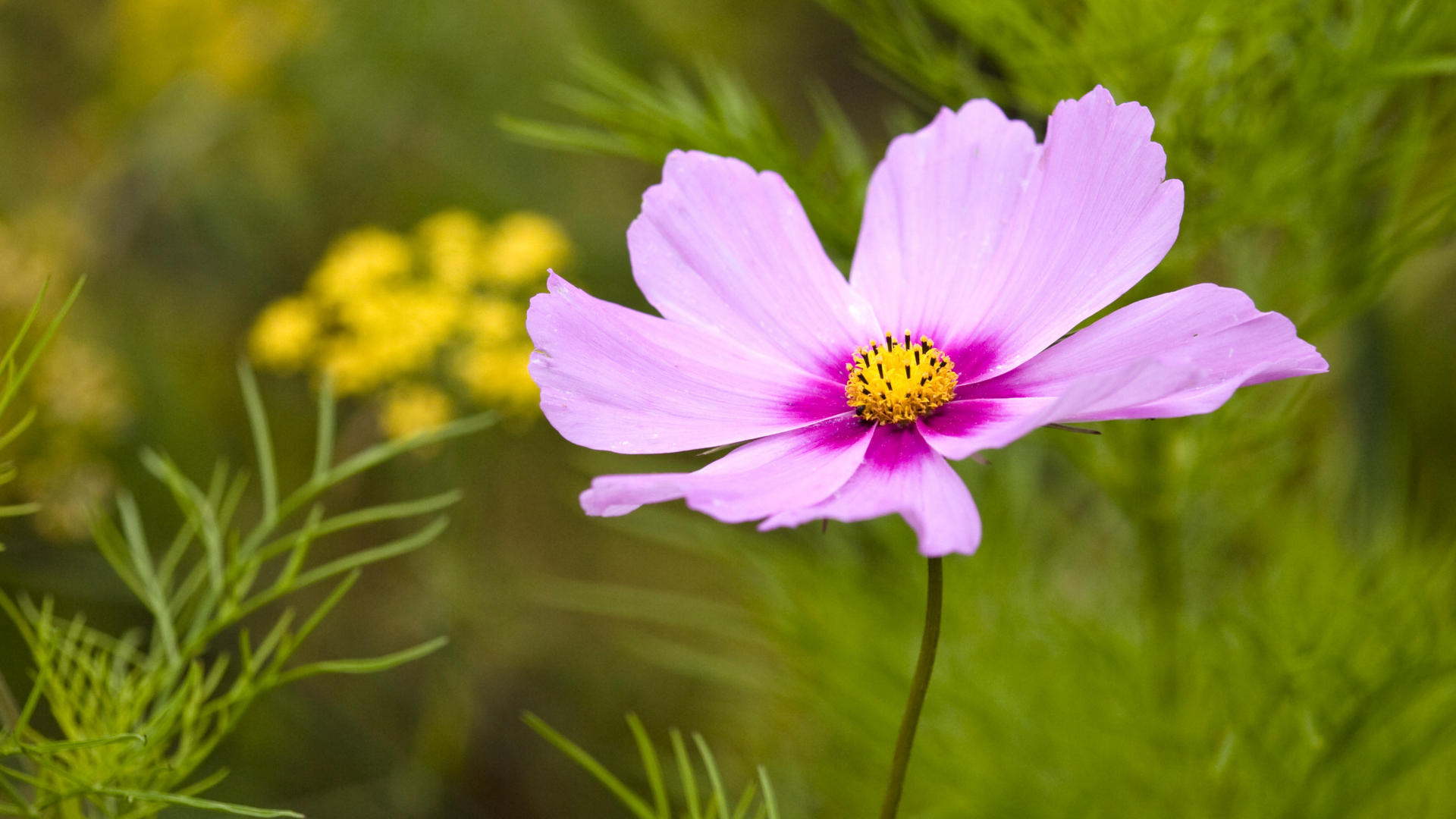 Introduce
MITALI HALDERASSISTANT TEACHERDUMURIA HIGH SCHOOL
CHITALMARI, BAGERHAT.
Class : Six
Sub:English 2nd paper
Test of pre-knowledge
1.He eats rice/Rice is eaten by him.
2.I have done the sum/The sum has been done by me.
3.He has to do the work / the work has to be done by him.
4.He told me a story / I was told a story by him.or A story was told me by him
5.Rome was not built in a day/The Romans did not build Rome in a day.
Voice Change
In this video we can see-
Fleck         kicked       the ball
The ball was kicked by Fleck.
Fleck
subject
kick
verb
The ball
object
The first sentence tells us what Fleck did.
Fleck kicked the ball.
So it is active voice.
The second sentence tells us what was done to the ball.
The ball was kicked by Fleck.
So it is passive voice.
Rules of   Changing Voice from active to passive
Rule-1 : Place to the object as the subject at the beginning of the sentence
Fleck  kicked the ball.
was
The ball
kicked
by Fleck.
Rule-2 : Place “to be” verb before main verb according to  their tense & person.
Rule-3 : Place participle form of the main verb.
Rule-4 : Place to the subject with it’s objective form at the end of the sentence with by or to.
Rule-5 : In the present indefinite tense we use am, is, are as “to be” verb before main verb according to it’s subject and person.
For Example :
Rule-6 : In the past indefinite tense we use was, were as “to be” verb before main verb according to it’s subject and person.
For Example :
Rule-7 : In the future indefinite tense we use only be as “to be” verb before main verb.
For Example -
Let’s see some more examples:
Evaluation-
Give an example active/passive voice.
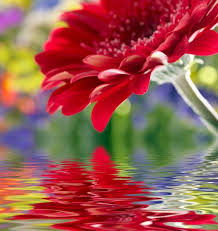 Home Work
Change the voice
I eat rice.(Passive)
He was eaten rice.(Active)
He plays cricket.(Passive)
Mitu made a cup of tea.(Passive)
He is known tome.(Active)
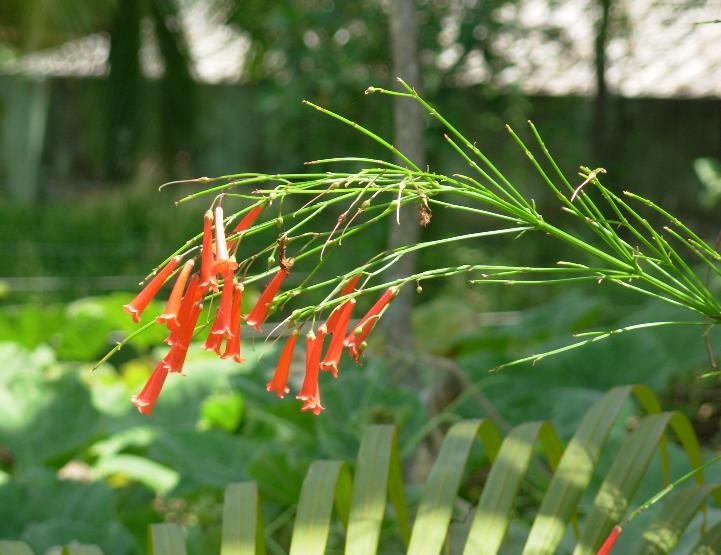 Thanks to All